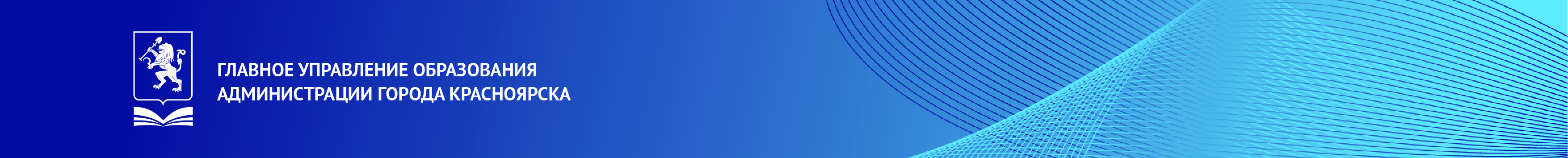 Красноярский стандарт качества образования: приоритеты управления
Дорожная карта реализации основных направлений развития муниципальной системы образования 
г. Красноярска
Совещание директоров образовательных учреждений 25.10.2018 г.
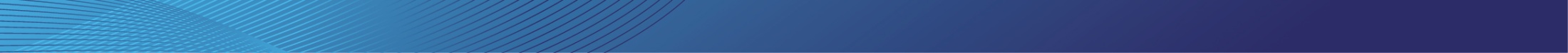 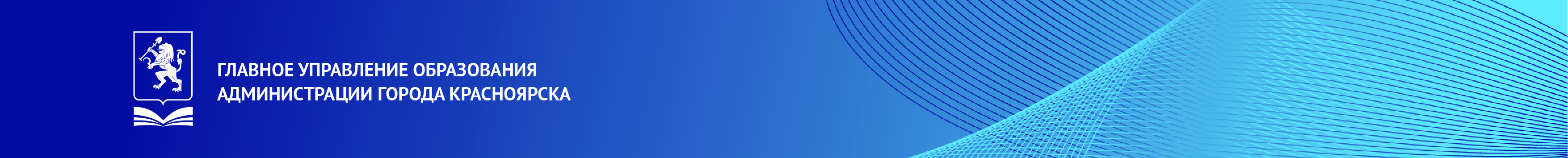 2017-2018 учебный год
Красноярский стандарт качества образования: выбор и самоопределение
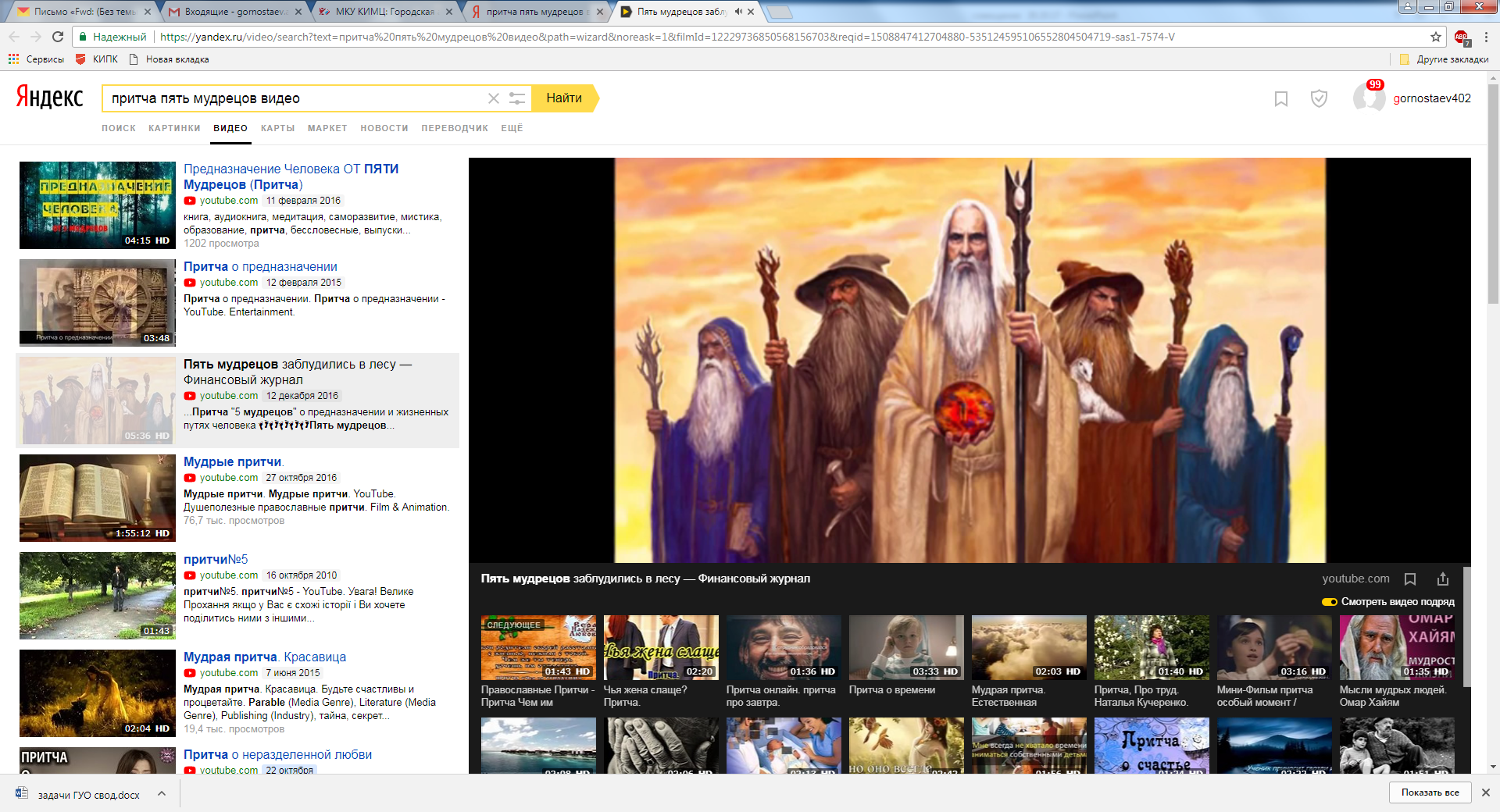 Чтобы найти новый путь, нужно уйти со старой дороги!
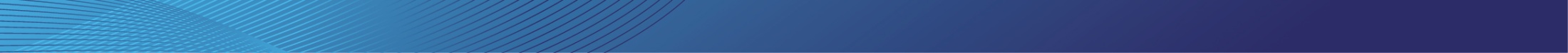 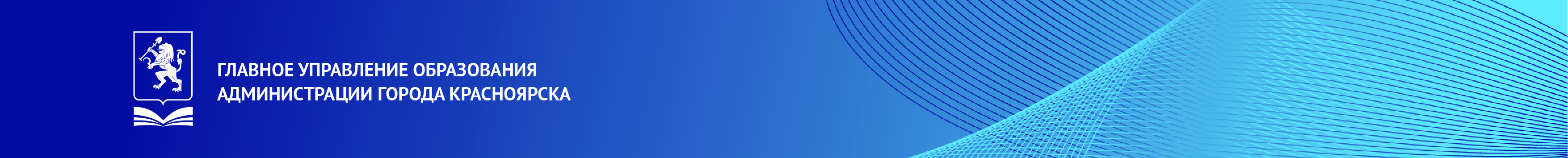 КРАСНОЯРСКИЙ СТАНДАРТ КАЧЕСТВА ОБРАЗОВАНИЯ
Из образа Будущего – к пониманию Настоящего для нового шага развития!
Задачи педагогической конференции (24 августа 2018)
Формула КЭД:
Образовательные результаты
Конкурентоспособность 
применяемых технологий обучения
Кадровое обеспечение
Эффективность 
использования инфраструктуры
Инфраструктурные изменения
Достоверность
образовательных результатов
Партнёрское взаимодействие
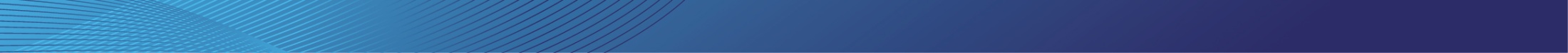 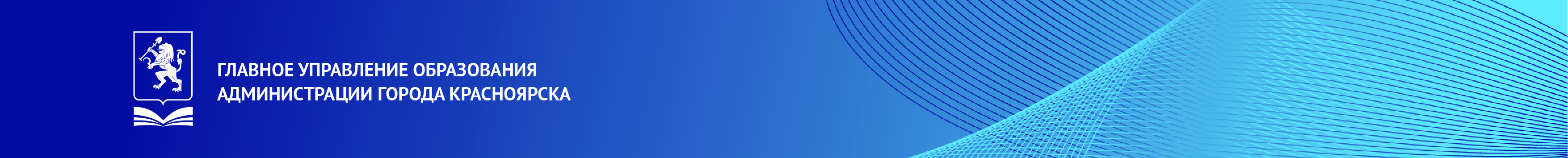 ДОСТИЖЕНИЕ ОБРАЗОВАТЕЛЬНЫХ РЕЗУЛЬТАТОВ
Дошкольное образование
1.1. Выстроить систему целенаправленного формирования и опосредованного оценивания ключевых социально-нормативных возрастных характеристик возможных достижений ребёнка как образовательных результатов, приоритетно выделенных на этапе завершения уровня дошкольного образования.
1.2. Расширить спектр применения современных образовательных программ дошкольного образования с акцентом на изменение форм и содержания в соответствии с ФГОС.
1.3. Создать внутреннюю систему оценки качества образования в каждой дошкольной образовательной организации.
3.1. Гарантировать в муниципальных дошкольных образовательных учреждениях и в организациях, оказывающих услуги в рамках муниципально-частного партнёрства, доступность и равные возможности получения полноценного дошкольного образования наряду с повышением его качества.
3.2. Обеспечить в развивающей предметно-пространственной среде детских учреждений полноту проживания раннего и дошкольного периода детства с учётом возрастных и индивидуальных особенностей ребёнка
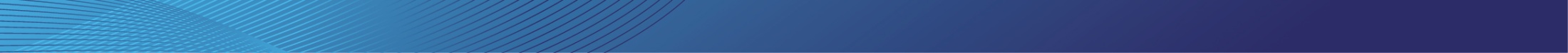 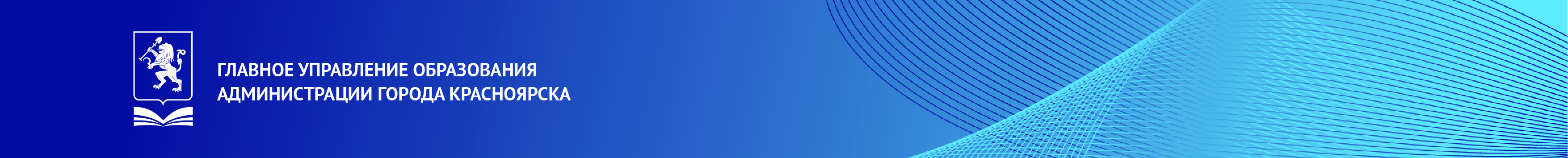 ДОСТИЖЕНИЕ ОБРАЗОВАТЕЛЬНЫХ РЕЗУЛЬТАТОВ Дошкольное образование. Задача 1.1.
Постановка задачи
30.11
30.01
30.06
24.08
Создание организационно-управленческих условий по обеспечению достижения выделенных характеристик
Определение форм и способов педагогической деятельности и опосредованного оценивания готовности ребёнка к начальному этапу школьного периода
Выявление ключевых социально-нормативных возрастных характеристик (не более 3-х) готовности ребёнка к начальному этапу школьного периода
__.04
30.01
Предоставление в СП ДО КИМЦ аналитической справки:
о выделенных ключевых социально-нормативных возрастных характеристиках (не более 3-х) 
о формах и способах педагогической деятельности, направленных на их становление
о формах и способах их опосредованного оценивания
Фестиваль успешных практик
01.10
30.05
Контроль выполнения задач, поставленных перед ОО.
Изучение аналитических материалов СП «МЦДО» КИМЦ и принятие управленческих решений
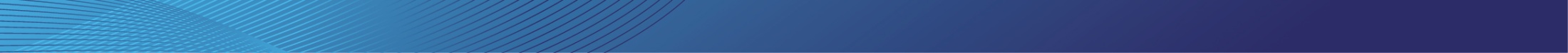 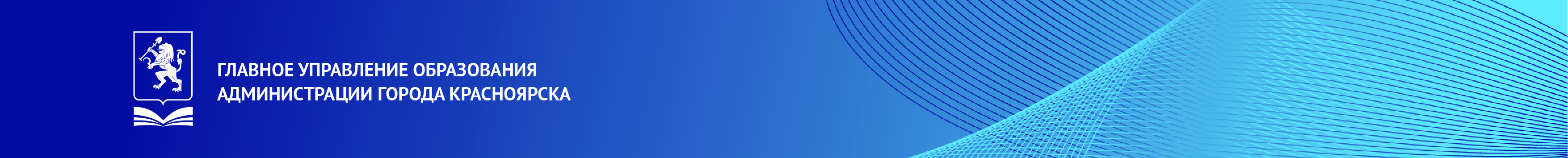 ДОСТИЖЕНИЕ ОБРАЗОВАТЕЛЬНЫХ РЕЗУЛЬТАТОВ Дошкольное образование. Задача 1.2.
Постановка задачи
24.08
30.12
30.06
30.03
Создание оптимальных условий предоставления услуг ранней помощи детям с проблемами в развитии
Внедрение новых современных образовательных программ дошкольного образования или новшеств в формах, способах и содержании педагогической деятельности для повышения эффективности и качества дошкольного образования в соответствии с ФГОС ДО
Анализ применяемых в ДОО форм и способов педагогической деятельности с точки зрения их эффективности в обеспечении требований ФГОС ДО
__.04
30.03
Предоставление в СП ДО КИМЦ аналитической справки:
о внедренных современных образовательных программах или о новшествах в формах, способах и содержании педагогической деятельности, повышающих эффективность и качество дошкольного образования в соответствии с ФГОС ДО
Фестиваль успешных практик
01.10
30.05
Контроль выполнения задач, поставленных перед ОО.
Изучение аналитических материалов СП «МЦДО» КИМЦ и принятие управленческих решений
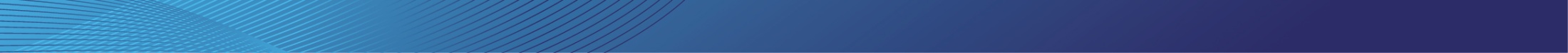 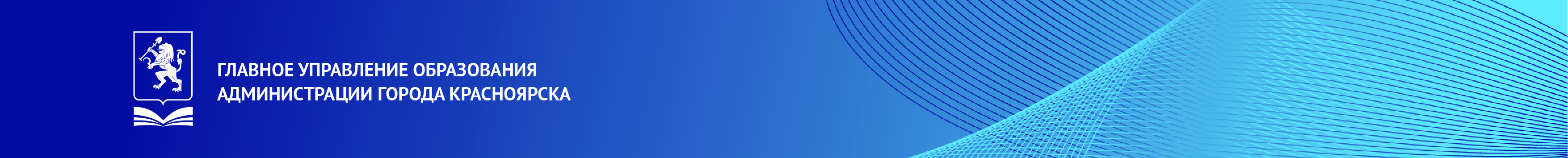 ДОСТИЖЕНИЕ ОБРАЗОВАТЕЛЬНЫХ РЕЗУЛЬТАТОВ
Дошкольное образование. Задача 1.3.
Постановка задачи
Задача 1.1.
30.11
30.03
30.06
24.08
Создание организационно-управленческих условий по обеспечению достижения выделенных характеристик
Разработка:
 ключевых показателей (не более 3-х) формирования;
критериев степени сформированности
выделенных социально-нормативных возрастных характеристик готовности ребёнка к начальному этапу школьного периода, отслеживаемых в ВСОКО
__.04
Фестиваль успешных практик
30.03
Размещение материалов ВСОКО на сайте ДОО
01.10
30.05
Контроль выполнения задач, поставленных перед ОО.
Изучение аналитических материалов СП «МЦДО» КИМЦ и принятие управленческих решений
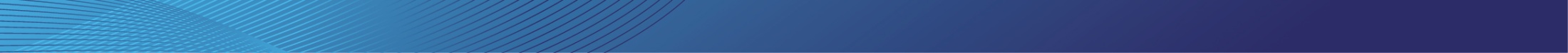 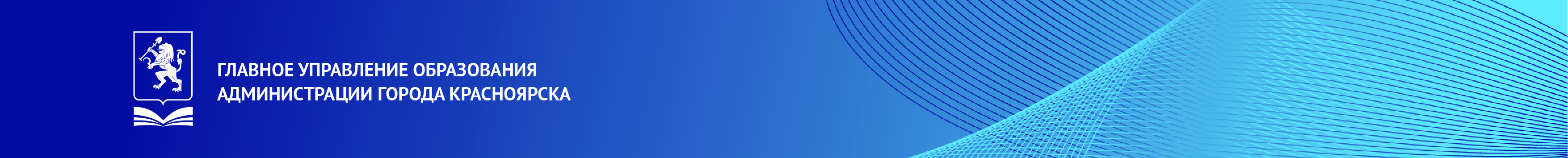 ДОСТИЖЕНИЕ ОБРАЗОВАТЕЛЬНЫХ РЕЗУЛЬТАТОВ
Общее и дополнительное образование
1.4. Обеспечить формирование выделенной образовательными организациями системы личностных и метапредметных образовательных результатов, направленных на повышение качества освоения предметного содержания в соответствии с запланированными показателями.
1.5. Повысить во внутришкольной системе оценки качества образования объективность оценивания системы образовательных результатов и качество мониторинга процесса по показателям их целенаправленного формирования.
1.6. Организовать в системе дополнительного образования, включающей школы и учреждения дополнительного образования, разнообразные формы проверки формирования планируемых образовательных результатов в различных видах деятельности на основе  проявления инициативно-ответственного действия.
1.7. Завершить разработку концепции развития дополнительного образования, предполагающей создание образовательной среды с использованием ресурса городских организаций для достижения результатов в соответствии с ФГОС ОО и удовлетворения образовательных потребностей детей школьного и дошкольного возраста.
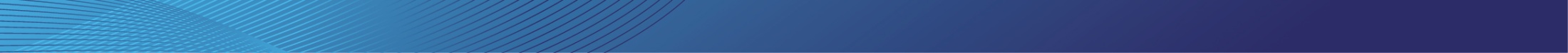 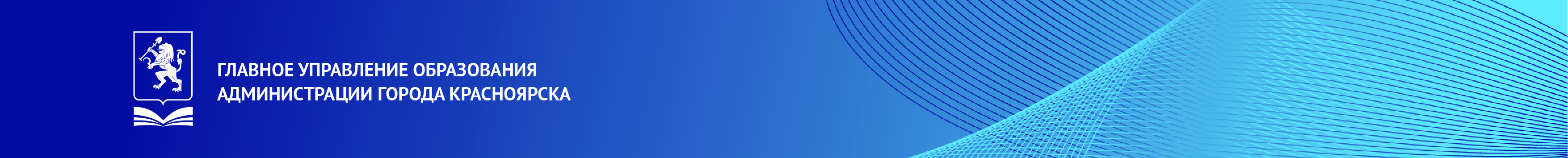 ДОСТИЖЕНИЕ ОБРАЗОВАТЕЛЬНЫХ РЕЗУЛЬТАТОВ Общее образование. Задача 1.4.
Постановка задачи
Создание на сайте ОО раздела «КСКО»
30.11
30.06
24.08
30.01
1. Анализ и коррекция
приоритетно выделенных (заявленных для формирования в 2018-2019 учебном году личностных и метапредметных результатов как системы.
2. Составление и утверждение на методическом совете плана мероприятий по обеспечению формирования системы приоритетно выделенных личностных и метапредметных результатов, направленных на повышение качества освоения учебных предметов.
Предоставление в КИМЦ скорректированной системы личностных и метапредметных результатов с ожидаемой степенью их достижения и способами формирования.
Размещение на сайте ОО плана мероприятий по обеспечению формирования системы приоритетно выделенных личностных и метапредметных результатов, утвержденный на методическом совете.
Анализ и коррекция педагогической, методической и управленческой деятельности.
Размещение на сайте ОО рефлексивно-аналитической справки о выполнении плана мероприятий по формированию системы приоритетно выделенных личностных и метапредметных результатов и степени их достижения в сопоставлении с уровнем освоения предметного содержания (ВСОКО).
30.06
01.09
Совершенствование уклада жизнедеятельности по выделенным компонентам культурно-воспитывающей инициативной среды, предоставляющей возможности самоопределения, выбора, проб и самореализации детей
01.10
30.05
Контроль выполнения задач, поставленных перед ОО.
Анализ выполнения планов мероприятий и материалов мониторинга деятельности ОО
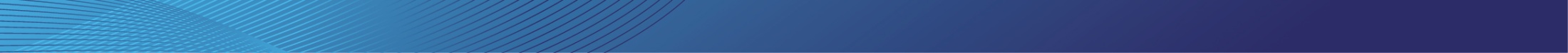 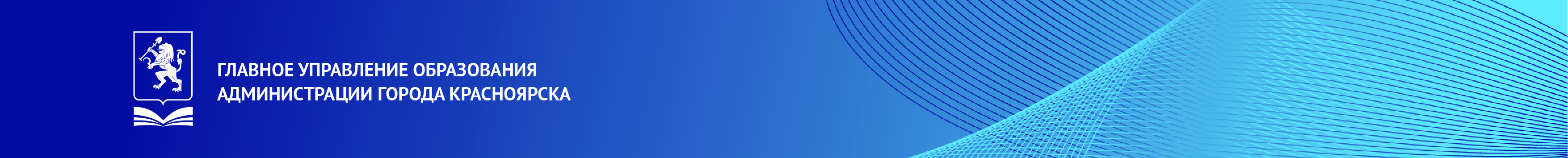 ДОСТИЖЕНИЕ ОБРАЗОВАТЕЛЬНЫХ РЕЗУЛЬТАТОВ Общее образование. Задача 1.5.
Рефлексивно-аналитические семинары по объективности оценивания
Постановка задачи
__.11
__.01
__.06
24.08
__.04
30.11
30.01
Предоставление в КИМЦ рефлексивно-аналитической справки:
о процедурах и степени объективности оценивания образовательных результатов (качестве ВСОКО) 
о показателях образовательного процесса (обучения и воспитания), подтверждающих целенаправленность формирования 
на примере приоритетно выделенных личностных, метапредметных и предметных результатов, заявленных на 2018-2019 учебный год.
Выделение показателей образовательного процесса (обучения и воспитания), подтверждающие целенаправленность формирования приоритетно выделенных личностных, метапредметных и предметных результатов, заявленных на 2018-2019 учебный год
01.10
30.05
Контроль выполнения задач, поставленных перед ОО.
Анализ материалов образовательных организаций об объективности оценивания образовательных результатов и качестве мониторинга образовательного процесса согласно ВСОКО.
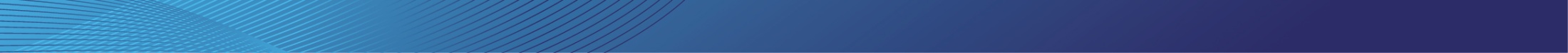 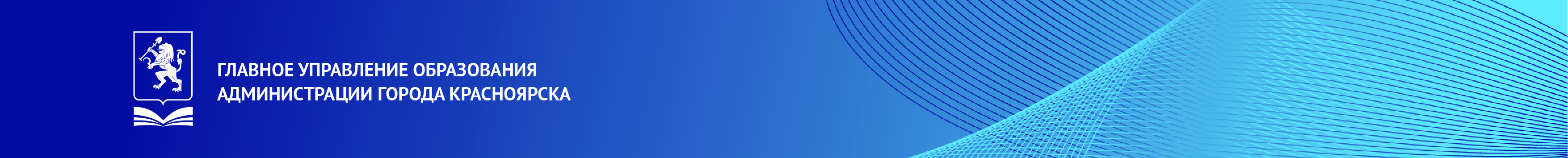 ДОСТИЖЕНИЕ ОБРАЗОВАТЕЛЬНЫХ РЕЗУЛЬТАТОВ 
Общее и дополнительное образование. Задача 1.6., 1.7.
Постановка задачи
30.06
24.08
Создание условий для инициативно-ответственного действия в различных видах деятельности для проверки формируемых образовательных результатов
30.09
__.04
Создание условий для проектно-ориентированной инициативы по исследованию истории образовательной организации с оформлением материалов на сайте ОО
Фестиваль истории образовательных организаций МСО г. Красноярска
30.05
30.09
Увеличение охвата детей с инвалидностью и ОВЗ в возрасте от 5 до 18 лет программами дополнительного образования.
Организация 100% охвата обучающихся с инвалидностью и ОВЗ работой по профориентации.
30.09
30.05
Завершение разработки концепции развития доп. образования, с созданием образовательной среды при использовании ресурса городских организаций для достижения результатов ФГОС и удовлетворения образовательных потребностей детей школьного и дошкольного возраста
01.10
30.05
Контроль выполнения задач, поставленных перед ОО.
Цикл встреч с зам.директоров ОО и УДО о создании разнообразных форм проверки образовательных результатов в различных видах деятельности на основе проявления инициативно-ответственного действия
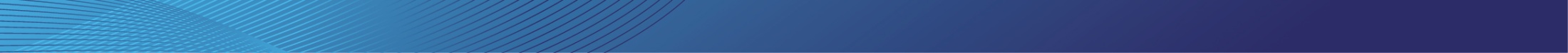 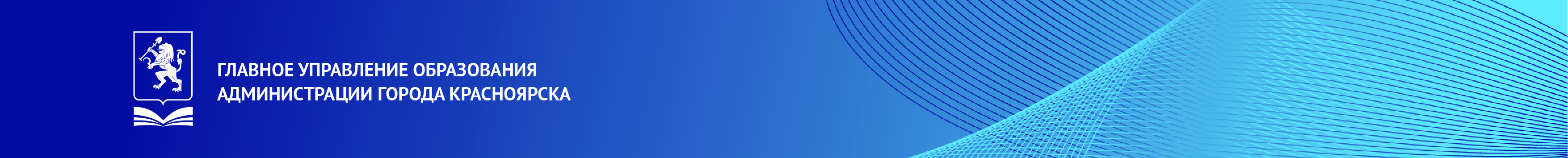 КАДРОВОЕ ОБЕСПЕЧЕНИЕ ДОСТИЖЕНИЯ ОБРАЗОВАТЕЛЬНЫХ РЕЗУЛЬТАТОВ
Дошкольное, общее и дополнительное образование
2.1. Повысить квалификацию и профессиональное мастерство в освоении и применении педагогических средств, позволяющих эффективно достигать планируемые образовательные результаты, осваивая новые позиции, задаваемые технологией организации образования.
2.2. Расширить арсенал владения цифровыми технологиями для образовательного процесса.
2.3. Продолжить разработку программ персонифицированного профессионального развития педагогических и управленческих кадров на основе выявления дефицитов образовательной деятельности и в соответствии с требованиями профессиональных стандартов и национальной системы учительского роста.
2.4. Активизировать выявление обучающихся, склонных к педагогической деятельности, с организацией различных форм их подготовки к профессии педагога при использовании ресурса образовательной организации и проектов межведомственного сотрудничества.
2.5. Организовать предъявление педагогическому сообществу города успешного опыта образовательных организаций, имеющих статус базовых краевых и городских площадок по решению актуальных проблем и задач развития образования.
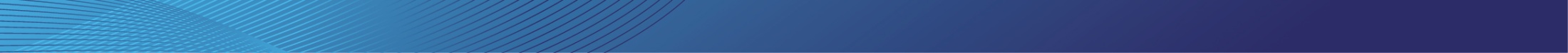 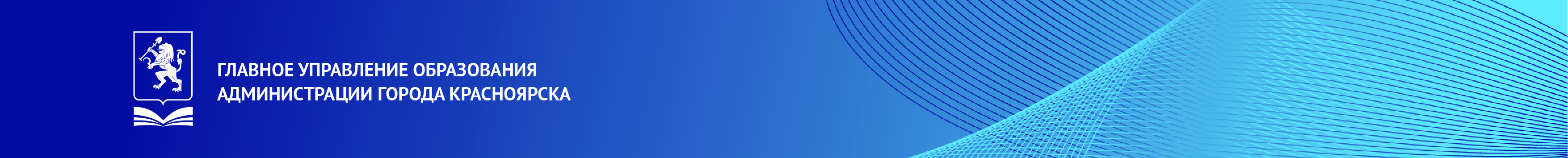 КАДРОВОЕ ОБЕСПЕЧЕНИЕ (задачи 2.1., 2.2.)ДОСТИЖЕНИЯ ОБРАЗОВАТЕЛЬНЫХ РЕЗУЛЬТАТОВ
Постановка задачи
30.12
30.06
24.08
Освоение педагогических позиций, задаваемых образовательными технологиями, способов и приёмов, новых для педагогов данной организации, для достижения планируемых (заявленных) образовательных результатов
Выявление образовательных технологий, способов и приёмов педагогической деятельности, позволяющих эффективно достигать планируемые (заявленные) образовательные результаты в условиях конкретной образовательной организации
30.09
30.12
30.06
Определение возможной перспективы использования цифровых технологий.
Выявление образовательных дефицитов у педагогов во владении цифровыми технологиями для обеспечения образовательного процесса
Освоение ИКТ, необходимых для обеспечения образовательного процесса
30.04
Предоставление в КИМЦ рефлексивно-аналитической справки об арсенале цифровых технологий (приёмов и способов), эффективно используемых педагогами в образовательном процесседля достижения выделенных образовательных результатов
01.10
30.05
Контроль выполнения задач, поставленных перед ОО.
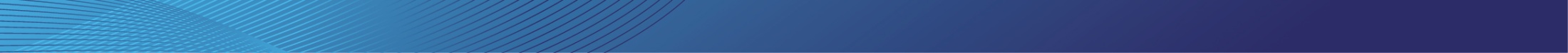 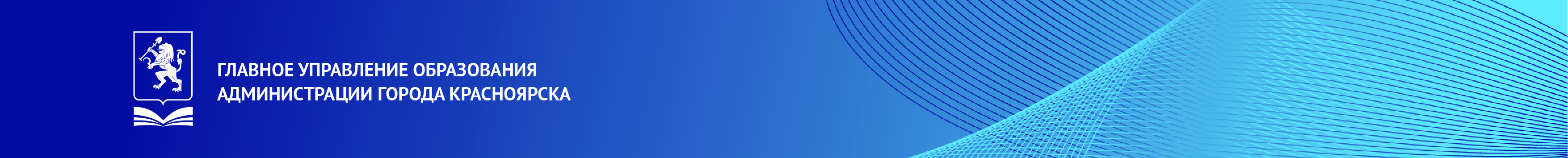 КАДРОВОЕ ОБЕСПЕЧЕНИЕ (задачи 2.3., 2.4., 2.5.)ДОСТИЖЕНИЯ ОБРАЗОВАТЕЛЬНЫХ РЕЗУЛЬТАТОВ
Формирование персонифицированных программ профессионального развития
Обеспечение профессионального развития в соответствии с программой педагогов и задач развития образовательной организации в логике ФГОС ОО
Постановка задачи
30.06
24.08
__.02
__.03
30.11
__.12
Выявление образовательных дефицитов педагогической деятельности образовательной организации
Городской методический форум новых практик начальной школы «День ФГОС НОО: успешный опыт»
Городской методический форум новых практик старшей школы «День ФГОС СОО: в начале пути»
Городской методический форум новых практик основной школы «День ФГОС ООО: первые итоги»
Всероссийская конференция «Практики развития»
__.04
__.02
Предоставление в КИМЦ информации об учащихся - будущих педагогов
Городской фестиваль успешных практик реализации профессионального стандарта
01.10
30.05
Организация различных форм регулярного вовлечения обучающихся в педагогическую деятельность
01.10
30.05
Контроль выполнения задач, поставленных перед ОО.
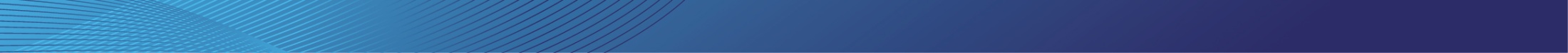 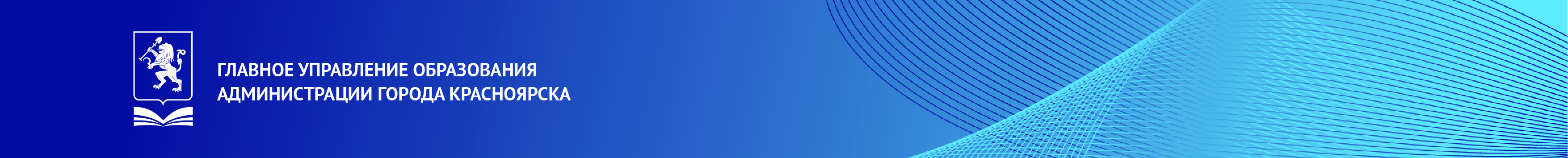 ИНФРАСТРУКТУРНОЕ ОБЕСПЕЧЕНИЕ ДОСТИЖЕНИЯ ОБРАЗОВАТЕЛЬНЫХ РЕЗУЛЬТАТОВ
Дошкольное, общее и дополнительное образование
3.1. Гарантировать в МДОУ и в организациях, оказывающих услуги в рамках муниципально-частного партнёрства, доступность и равные возможности получения полноценного дошкольного образования с повышением его качества.
3.2. Обеспечить в развивающей предметно-пространственной среде ДОУ полноту проживания раннего и дошкольного периода детства с учётом возрастных и индивидуальных особенностей ребёнка.
3.3. Продолжить поиск и реализацию моделей управления и эффективного хозяйствования муниципальной системы образования (МСО).
3.4. Придать муниципальному мониторингу деятельности общеобразовательных организаций формирующий характер, побуждающий к необходимым преобразованиям в логике становления «Красноярского стандарта качества образования» по направлениям развития МСО.
3.5. Разработать муниципальный мониторинг деятельности ДОУ и УДО.
3.6. Осуществлять инфраструктурные изменения посредством проектов, направленных на повышение качества образовательного процесса.
3.7. Расширить диапазон возможностей системы дополнительного образования в современных формах, выделяя в приоритете сетевую организацию использования и предоставления образовательного ресурса (в т.ч. электронного) различным категориям детей школьного и дошкольного возраста, а также жителям города.
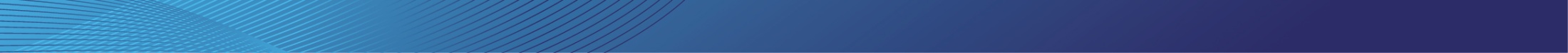 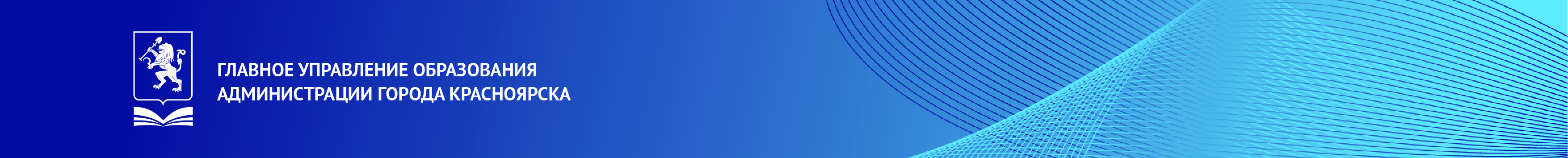 ИНФРАСТРУКТУРНОЕ ОБЕСПЕЧЕНИЕ (задачи 3.1.-3.3.)ДОСТИЖЕНИЯ ОБРАЗОВАТЕЛЬНЫХ РЕЗУЛЬТАТОВ
Размещение на сайте ОО информации о деятельности по 4 направлениям развития МСО
Постановка задачи
24.08
30.11
30.06
15.01
30.03
Создание раздела «КСКО» на сайте ОО
Мониторинг
раздела «КСКО» на сайте ОО
Мониторинг
раздела «КСКО» на сайте ОО
Мониторинг
раздела «КСКО» на сайте ОО
Размещение плана мероприятий на 2018-2019 уч.год по 4 направлениям развития МСО
30.06
Реализация современных образовательных программ дошкольного образования, предоставляющих:
равные возможности, доступность и гарантии полноценного образования в соответствии с ФГОС ДО
полноту проживания раннего и дошкольного периода детства, с учётом возрастных и индивидуальных особенностей ребёнка
Соблюдение порядка формирования МЗ на очередной финансовый год и плановый период.
Совершенствование локально-нормативных актов, регулирующих уставную деятельность организаций.
Оценивание эффективности перехода на аутсорсинг выполнения непрофильных функций.
Работа по повышению эффективности управленческо-организационных механизмов организаций.
Работа по становлению норм корпоративного стандарта, разработанного ОО с требованиями к квалификации и владению современными технологиями обучения и воспитания в соответствии с миссией и стратегией развития.
01.10
30.05
Контроль выполнения задач, поставленных перед ОО.
Рассмотрение аналитических материалов мониторинга раздела «КСКО».
Проведение систематического правового просвещения команд ОО, а также обучения должностных лиц образовательных организаций по актуальным правовым вопросам закупочной деятельности.
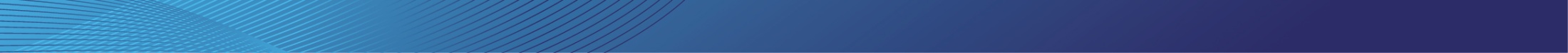 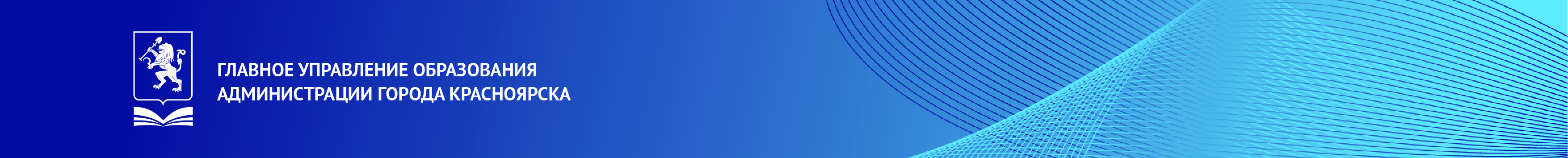 ИНФРАСТРУКТУРНОЕ ОБЕСПЕЧЕНИЕ (задачи 3.4.-3.7.)ДОСТИЖЕНИЯ ОБРАЗОВАТЕЛЬНЫХ РЕЗУЛЬТАТОВ
Постановка задачи
24.08
__.11
__.01
__.03
__.06
Рефлексивно-аналитические семинары управленческих команд ОО по материалам муниципального мониторинга
30.06
15.11
Размещение в разделе «Проектное управление» на сайте ОО информации о реализации проектов развития ОО в логике развития МСО
Создание раздела «Проектное управление» на сайте ОО
01.09
30.06
Организация современных форм дополнительного образования (в т.ч. сетевых):
по использованию образовательного ресурса, в т.ч. электронного;
по раннему физическому развитию детей (в т.ч. в социальном партнерстве);
Сотрудничество с частными спортивными организациями на основе арендных отношений
01.10
30.04
Организация работы творческой группы по разработке мониторинга деятельности ДОУ и УДО
01.10
30.05
Контроль выполнения задач, поставленных перед ОО.
Рассмотрение аналитических материалов мониторинга раздела «Проектное управление».
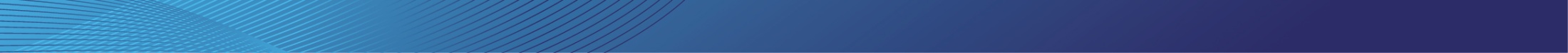 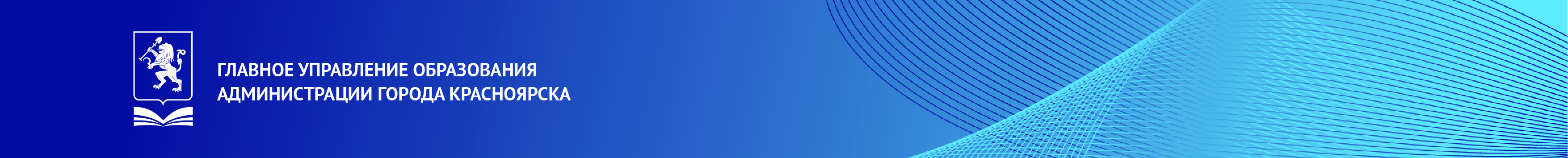 ОБРАЗОВАТЕЛЬНОЕ ПАРТНЁРСТВО
Дошкольное, общее и дополнительное образование
4.1. Повысить эффективность межведомственного взаимодействия и выстраивания партнёрских отношений в достижении планируемых образовательных результатов посредством использования ресурса научной, производственной и социальной сфер, как города Красноярска, так и имеющегося за его пределами
4.2. Усилить практическую направленность в научно-технической, эколого-образовательной и социально-значимой деятельности, организуемой для решения задач образования во взаимодействии с учреждениями высшего и среднего профессионального образования, с различными структурами социальной сферы города и других ведомств («Кванториум», заповедник «Столбы», парк «Роев ручей», «Российское движение школьников», «Юнармия» и т.п.)
4.3. Развивать различные формы взаимодействия с общественностью и родителями для обеспечения информационной открытости образовательных организаций, для решения актуальных проблем и задач развития муниципальной системы образования
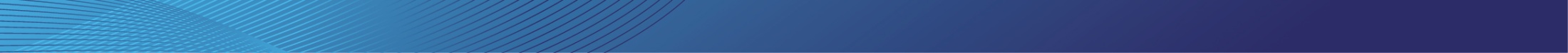 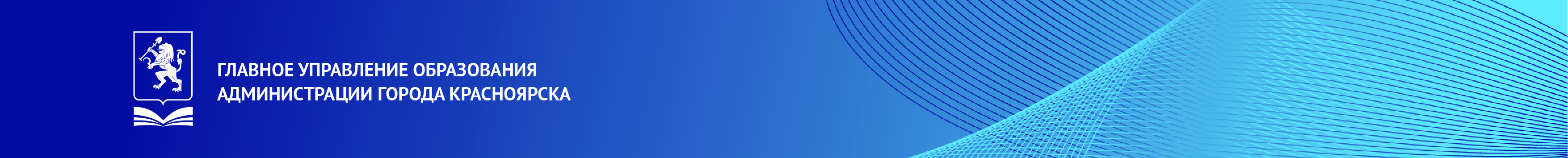 ОБРАЗОВАТЕЛЬНОЕ ПАРТНЁРСТВО (задачи 4.1.-4.3.)
Организация проверки практической применимости образовательных результатов
Постановка задачи
24.08
30.01
30.06
Организация процедур проверки практической применимости
Организация мест проверки в рамках проектной, исследовательской, научно-технической и другой значимо полезной деятельности, осуществляемой во взаимодействии с организациями социальной и производственной сферы
Предоставление в КИМЦ рефлексивно-аналитической справки о местах, формах, способах и результатах проверки практической применимости приоритетно выделенных образовательных результатов
30.06
01.09
Реализация межотраслевых проектов по экологическому образованию, культурно-досуговых и эколого-просветительских мероприятий с применением предметно-деятельностных форм на основе практико-ориентированного подхода.
01.09
30.06
Организация мероприятий по правовым вопросам и профилактике правонарушений с участием представителей прокуратуры.
01.09
30.06
Организация и проведение общественного контроля за оказанием клининговых услуг, организацией питания, безопасности, при приёмке образовательной организации к новому учебному году.
01.10
30.05
Контроль выполнения задач, поставленных перед ОО.
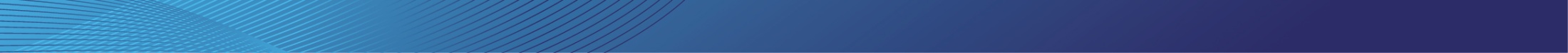 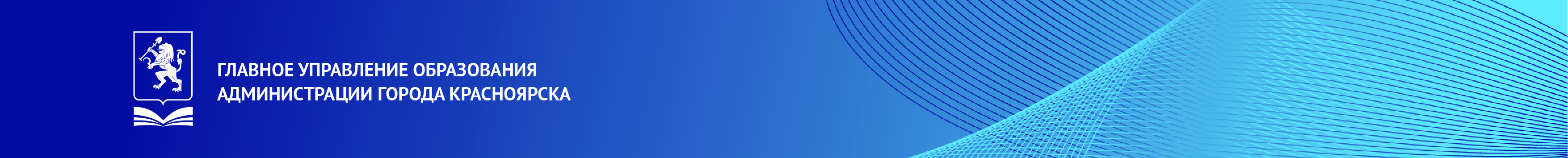 КРАСНОЯРСКИЙ СТАНДАРТ КАЧЕСТВА ОБРАЗОВАНИЯ: приоритеты управления
Из образа Будущего – к пониманию Настоящего для нового шага развития!
Задачи педагогической конференции (24 августа 2018)
Формула КЭД:
Образовательные результаты
Конкурентоспособность 
применяемых технологий обучения
Кадровое обеспечение
Эффективность 
использования инфраструктуры
Инфраструктурные изменения
Достоверность
образовательных результатов
Партнёрское взаимодействие
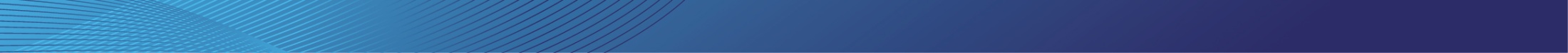 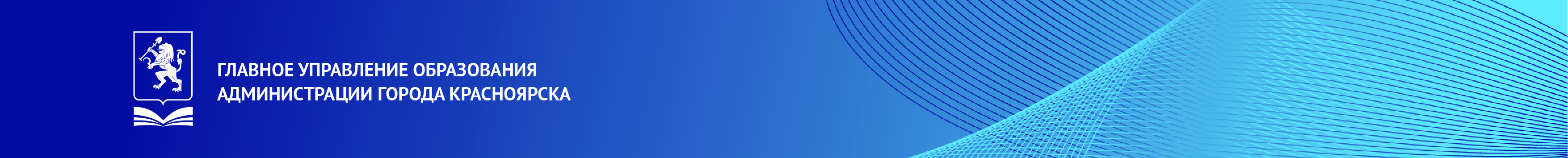 КРАСНОЯРСКИЙ СТАНДАРТ КАЧЕСТВА ОБРАЗОВАНИЯ: приоритеты управления
Размещение на сайте ОО в разделе «КСКО» плана мероприятий на 2018-2019 уч.год и его реализацию по 4 направлениям развития МСО
Постановка задачи
24.08
30.11
30.05
30.01
__.04
30.04
30.06
Информация об учащихся - будущих педагогов
Фестиваль истории МСО
Рефлексивно-аналитическая справка о местах, формах, способах и результатах проверки практической применимости приоритетно выделенных образовательных результатов
Рефлексивно-аналитическая справка:
о качестве ВСОКО (процедурах и степени объективности оценивания образовательных результатов); 
о показателях образовательного процесса (обучения и воспитания), подтверждающих целенаправленность формирования 
на примере приоритетно выделенных личностных, метапредметных и предметных результатов, заявленных на 2018-2019 учебный год
Рефлексивно-аналитическая справка об арсенале цифровых технологий (приёмов и способов), эффективно используемых педагогами
Предоставление в КИМЦ скорректированной системы личностных и метапредметных результатов с ожидаемой степенью их достижения и способами формирования.
Размещение на сайте ОО плана мероприятий по обеспечению формирования системы приоритетно выделенных личностных и метапредметных результатов, утверждённого на методическом совете.
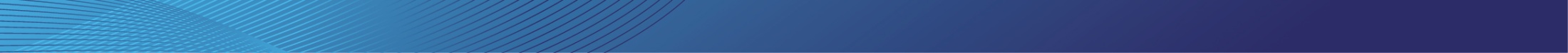